Cours de Français
Niveau débutant
Cours de Français – Niveau Débutant
Les liaisons obligatoires
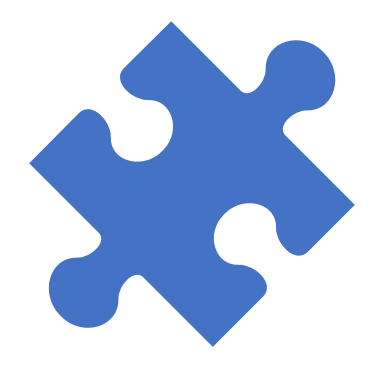 Aula 2
Cours de Français – Niveau Débutant
Aula 2
Cours de Français – Niveau Débutant
Aula 2
Cours de Français – Niveau Débutant
Aula 2
Cours de Français – Niveau Débutant
Aula 2
Cours de Français – Niveau Débutant
Aula 2